ЛЕКЦІЯ 5
Розрахунок струму трифазного к.з.

Шини незмінної напруги
К.З. у ланцюзі, що живиться від шин незмінної напруги
Основні вирази для визначення струму к.з.
Усі можливі випадки к.з. можна умовно розподілити на дві групи, а саме: 
-  к.з. в ланцюгах, що живляться від шин незмінної напруги (енергосистеми);  

-  к.з. поблизу джерела обмеженої потужності.
Шини незмінної напруги
Шинами незмінної напруги умовно вважають таке джерело, напруга на 
затисках якого залишається практично незмінною при будь-яких змінах струму в 
підключеному до нього ланцюзі. Інакше кажучи, характерною ознакою цього 
джерела (його ще називають системою нескінченної потужності) є те, що його 
власний опір досить малий у порівнянні з опором ланцюга к.з.
Насправді потужності енергосистем, окремих джерел і їх опір завжди мають 
певні кінцеві значення. Проте багато елементів електричних мереж мають 
настільки великий опір у порівнянні з опором енергосистеми, генератора, що при 
к.з. за такими елементами (трансформатор, реактор, лінія) без особливої похибки 
в обчисленні струму к.з. і залишкової напруги опір джерела можна не 
враховувати. Зазвичай при обчисленні струмів к.з. для вибору 
електроустаткування і уставок релейного захисту можна не враховувати опір 
живлячої енергосистеми, якщо воно не перевищує 5-10 % результуючого опору 
ланцюга к.з.
До другої групи відносять ушкодження, що відбуваються на виводах генераторів або на такому віддаленні від них, що опори ланцюга к.з. виміряно з опором генератора. 
В цьому випадку зміна параметрів самого генератора при к.з. 
істотно впливає на хід процесу і ними не можна нехтувати.
Розглянемо особливості к.з. для кожного випадку.
К.З. у ланцюзі, що живиться від шин незмінної напруги
На рисунку 2.7. показано простий симетричний трифазний ланцюг з 
активно-індуктивним опором, що характерно для більшості реальних електричних 
мереж. Ланцюг живиться від джерела, у якого в нормальному режимі роботи при 
к.з. на затисках зберігається симетрична і незмінна за значенням трьохфазна 
система напруги. Векторна діаграма даного ланцюга для нормального режиму 
роботи показана на рис. 2.8. а). Кут φ між струмом і напругою кожної фази 
визначається співвідношенням активних і індуктивних опорів усього ланцюга, 
включаючи навантаження.
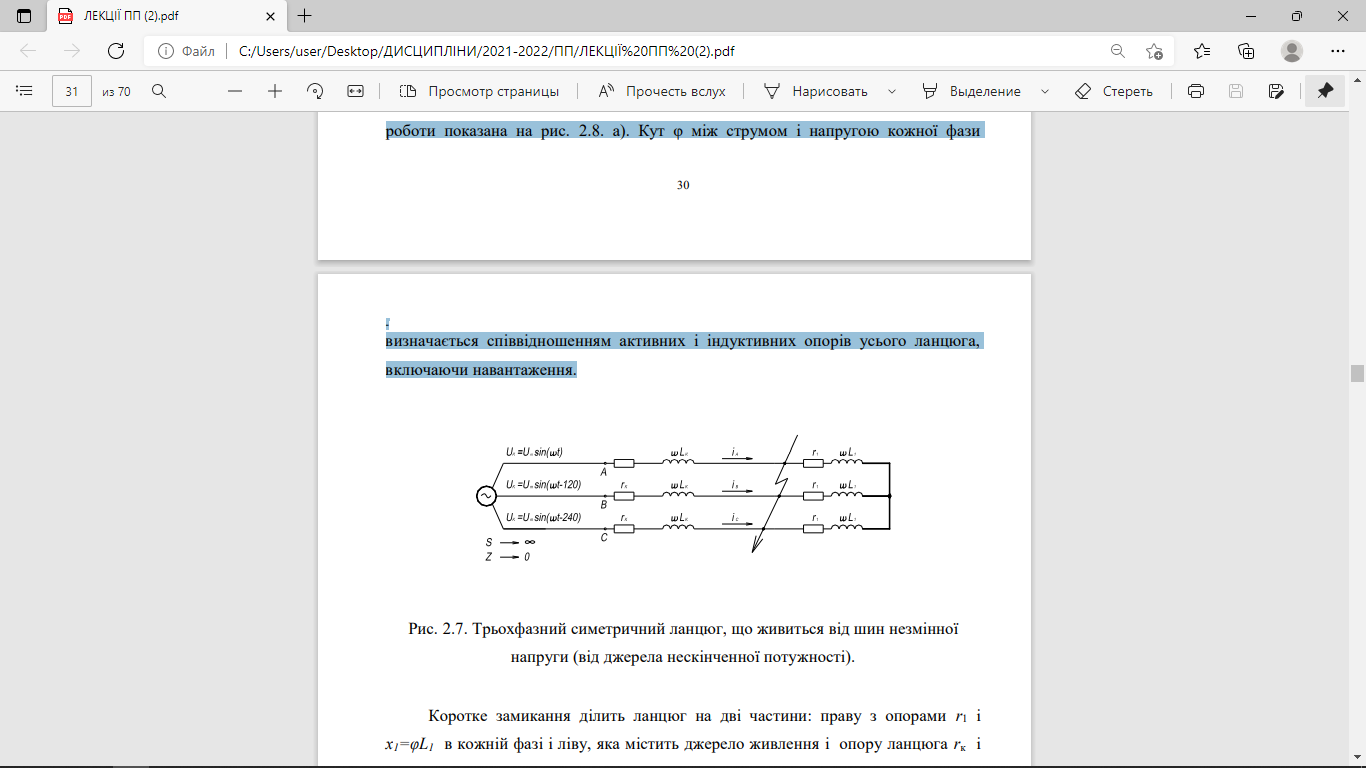 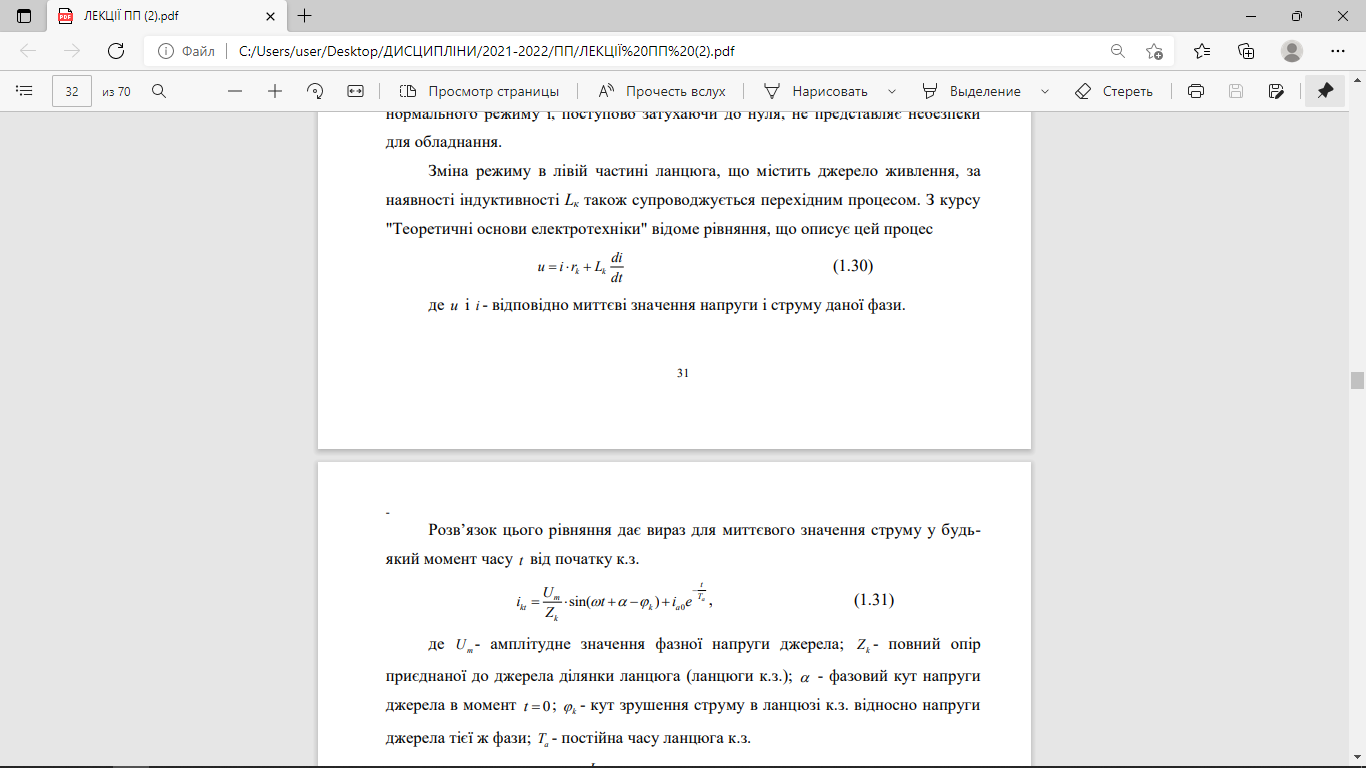 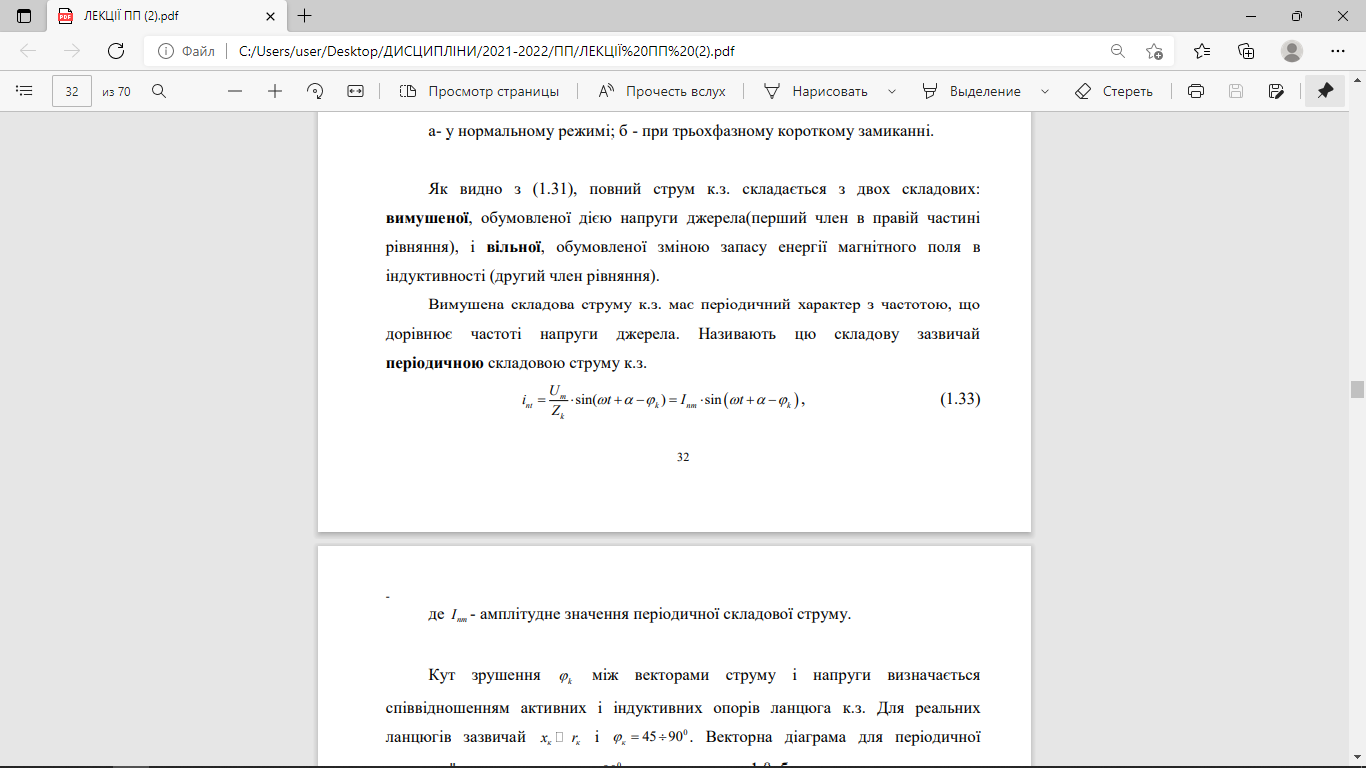 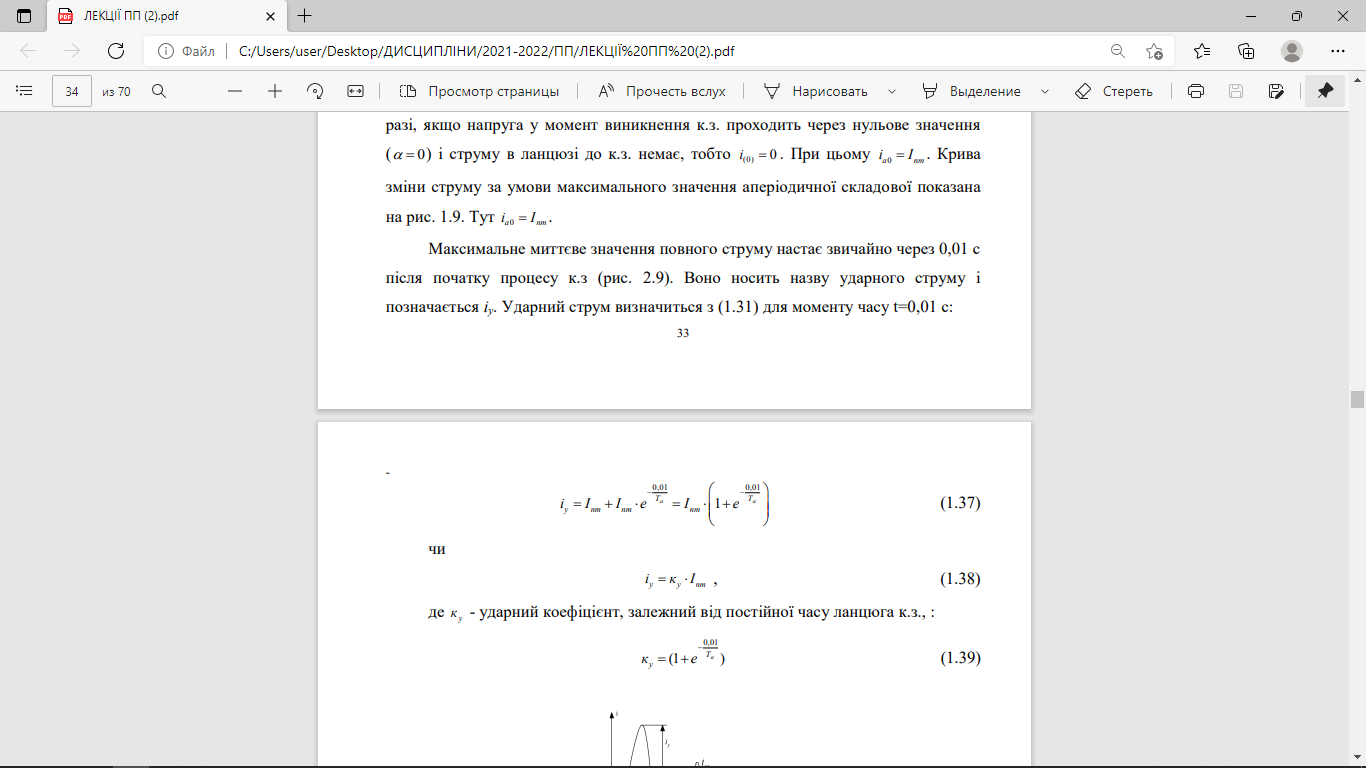 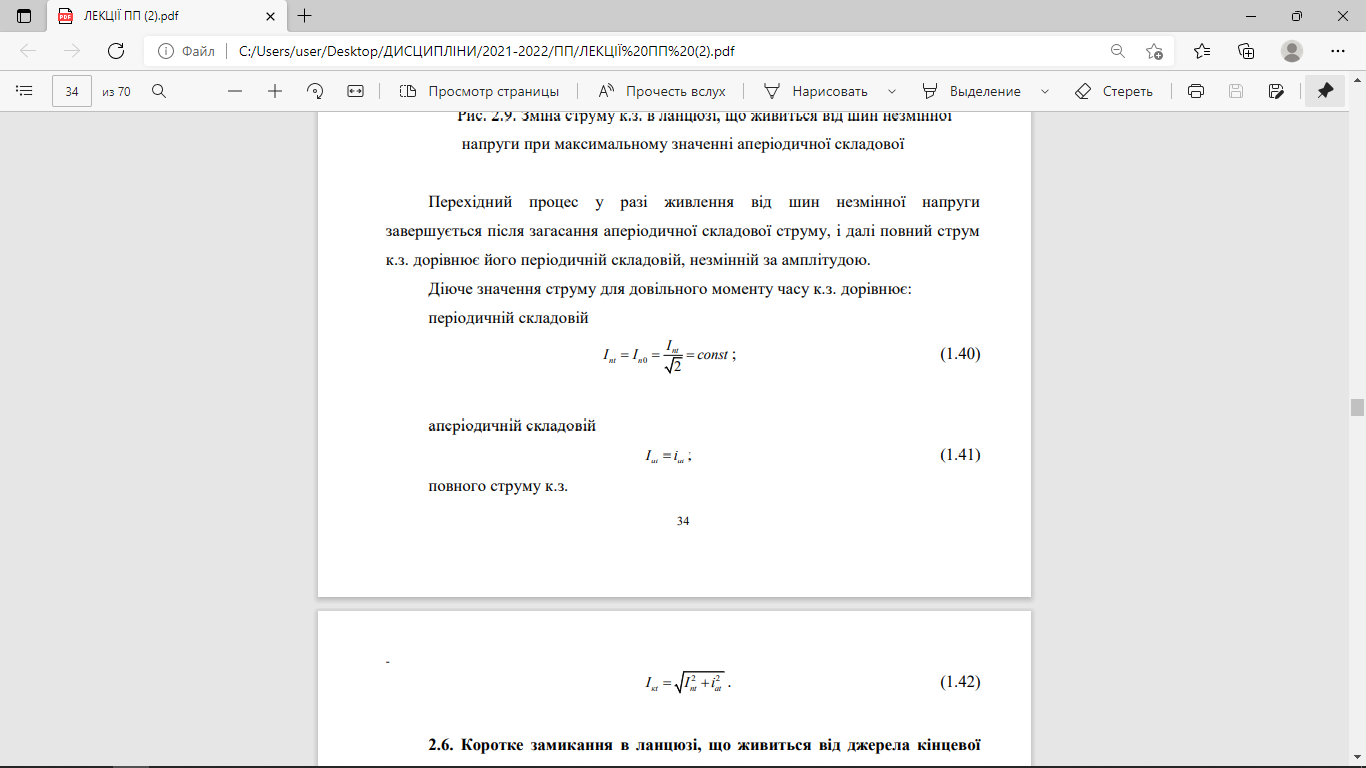